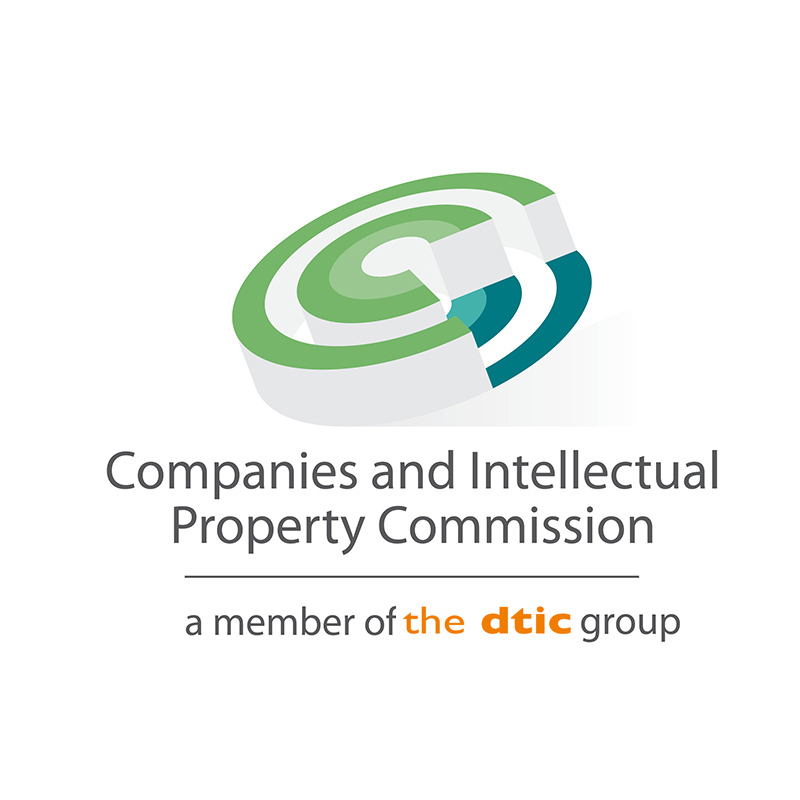 CO-OPERATIVEannual returns & xbrldate:  MARCH 2022
Purpose & Format of the presentation
The purpose of this presentation is to provide basic information on matters 
that are related to CIPC processes and functions.  


This presentation will focus on:
Payment of Annual Fees
Filing of Annual Returns Requirements (Annual Co-operative Submission) 
iXBRL
introduction to Learn-i-biz & BULK EDUCATION EMAILS
Learn-i-Biz
The CIPC has launched the Learn-i-Biz Programme. It is a short educational course aimed at assisting new and existing SMME company directors to gain knowledge of their duties and responsibilities as directors, and ensure compliance to governance requirements.
The programme is free of charge and anyone who is interested can register on the CIPC website to join the short course. One can follow the course in your own time and at your own pace.
Persons that attended the course can obtain a certificate of attendance after completing the course. Please note it is not an accredited course.
Enquiries can be sent to elearning@cipc.co.za or phone the CIPC Call Centre.


Education Emails
The Corporate Education unit is planning to launch the use of emails to inform customers about matters such as new developments at CIPC and webinars we will host.  To subscribe to the service, please send your Name & Surname, email address, business name and registration number if applicable, Province and Town/City to elearning@cipc.co.za
ANNUAL fee payments & annual SUBMISSION REQUIREMENTS
CATEGORIES OF CO-OPS
The Act make provision for a Primary co-ops to be categorised as A, B or C. All Secondary & Tertiary Co-ops, and the National Apex Co-op are Category C, but have their own Annual Fees.


The Categories are used to determine:
Members’ Voting Rights 
Annual Fees (amounts specified in Regulations)
Documents to be submitted to CIPC annually

VOTING RIGHTS

Category A & B Primary Co-ops  
One Member, One Vote.

Category C Primary, all Secondary, Tertiary Co-ops and Apex   [Section 3(3)-(4)]
The Constitution may provide in its constitution that some members have additional votes, if the co-op has 3 or more member.
Annual submissions & annual Fee payments (Section 26A)
Included in the Regulations are Annual Fee amounts payable to CIPC by different categories of co-ops. 

The fees will be implemented at a later stage.  Before implementation CIPC will notify customers on our website of the date.  

Fees amounts differ from the amounts paid by Companies and Close Corporations.

Annual Fees are paid in terms of the amount of Annual Revenue the co-operative made during the previous financial year.  Reference to Annual Revenue (turnover) means the gross value of the economic benefits received by a co-op as a result of its ordinary activities in a financial year.
ANNUAL FEES
ANNUAL FEES
ANNUAL FEES (TO BE IMPLEMENT AT A LATER STAGE)
Record Keeping
A co-op must keep the following Records at its office:
Accounting Records, which must include all business transactions with members and non-members.
Constitution and rules and amendments thereto
Minutes of General Meetings and Directors Meetings
If the co-op has a Supervisory Committee, keep Minutes of Meetings
List of Members
Register of Directors
Register of Directors’ and Employees’ Interest in contracts or undertakings

Accounting Records and Financial Statements must be kept for 5 years or a longer period determined by the Minister. 

A co-op or director who fails to comply with record keeping requirements, is guilty of an offence.
annual submissions: Documentation requirements
Definitions of different Reports
CATEGORY A PRIMARY CO-OPS
ANNUAL REPORT  
A document prepared by the Board containing Financial Statements (drafted by the Board), a Social Report and a Management Decisions Report.
Social Report:  a report that assesses the social impact and ethical performance of the co-op in relation to the stated vision, mission and goals stated in the constitution.
Management Decisions Report:  a report that assesses the co-op’s compliance with all legal requirements and requirements in its constitution.

CATEGORY B PRIMARY CO-OPS   
INDEPENDENT REVIEWED REPORT  
A report by an Independent Reviewer that examined and evaluated the Financial Statements, Social Report and Management Decision Report. An Independent Reviewer 	means an Accounting Officer in terms of the Close Corporations Act, a registered Auditor or member in good standing in terms of section 33 of Auditing Profession Act.
Definitions of different Reports
CATEGORY C PRIMARY CO-OPS, 
SECONDARY CO-OPS, TERTIARY CO-OPS AND THE NATIONAL APEX CO-OPS   

AUDITED REPORT  
A report by an Auditor after he has examined and evaluated the Financial Statements, Social Report and Management Decision Report.
Annual submissions & iXBRL
Co-operatives that are required to be audited (i.e. Category C Primary, Secondary, Tertiary and National Apex) will in the near future be required to submit annual financial statements via the iXBRL programme on CIPC’s website. iXBRL usage will be available for Independently Reviewed annual financial statements (i.e. Category B Primary Co-ops), however, it shall not be mandatory.

The launch of the pilot filing project is planned for 1 April 2022.  The project will monitor how the system works and challenges experienced. 

Compulsory filing is planned for October 2022.  CIPC will issue a Notice stating when the requirement shall be applicable closer to the implementation date.
Financial compliance in the digital era&  iXBRL
CIPC embraces international financial best practices and the impact of the use of iXBRL when submitting Annual Financial Statements online.

iXBRL is an Inline eXtensible Business Reporting Language for electronic communication of business information which was developed to improve the communication of financial data online and is used in a number of countries. 

iXBRL simplifies how people use, share and analyse financial data. Its a computer language that will be required to transfer the audited Annual Financial Statements of Category C co-operatives to CIPC.  iXBRL allows XBRL documents to be presented 	in a format that is readable by both computers and humans. 

Digital reporting in the iXBRL format assist businesses to file their Annual Financial Statements, while moving from paper or PDF reporting to a more structured format.

For more information consult our website FAQs (see iXBRL programme). Email queries:  XBRL@cipc.co.za
APPLICATION QUERIES
Co-operative Queries can be logged via www.cipc.co.za.  Find the Query Resolution System (QRS) under “Enquiries”.

Email Co-operatives Applications to:

Co-op 2 (previously CR2) Director changes:  Co-op2@cipc.co.za

All Co-op 6 (previously CR6) Special resolutions, such as Amendment of Constitution:   Co-op6@cipc.co.za

Co-op 3 (previously CR3) & Co-op 4 (previously CR4) Change Business address & Appointment or Change of Auditor / Independent Reviewer: Co-op3an4@cipc.co.za 

Applications not mentioned above:  Cooperativesonline@cipc.co.za
CIPC Notices
Remember to regularly visit the CIPC website to view Notices with new developments and requirements, such as the implementation date for payment of co-operative annual fees.
QUESTIONS &   ANSWERS